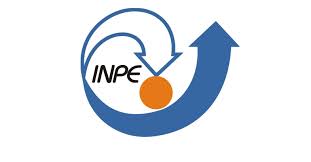 Social Vulnerability to environmental hazards
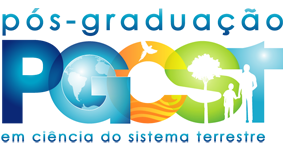 Autores: Susan L. cutter, 
bryan j. boruff, 
w. lynn shirley

Apresentação: Frederico Fernandes de ávila
SOCIAL SCIENCE QUARTERLY, Volume 84, Number 2, June 2003
Vulnerabilidade: diferentes conotações
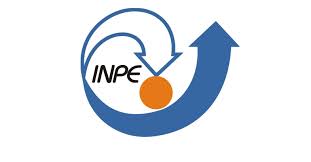 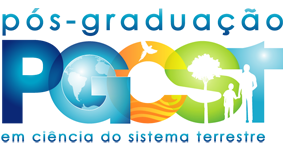 3 Princípios de Vulnerabilidade:

 - Condições que tornam as pessoas ou lugares vulneráveis aos eventos naturais extremos (modelo de exposição);

 - Vulnerabilidade é uma condição social (resistência ou resiliência);

 - E a integração das exposições potenciais e sociais.
O paradoxo vulnerabilidade
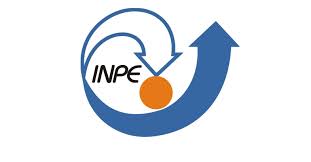 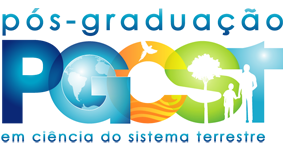 - As pesquisas têm considerado a vulnerabilidade biofísica e do ambiente construído;

 - Menor atenção a vulnerabilidade Social;

 - Dificuldade em quantificar a vulnerabilidade Social;

 - Comparação da vulnerabilidade social de um lugar para outro.
O paradoxo vulnerabilidade
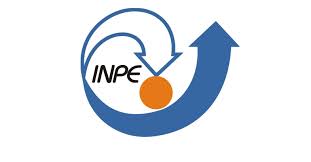 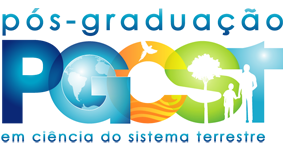 OBJETIVO: Análise comparativa da vulnerabilidade social aos perigos naturais (desastres naturais)  entre os condados dos EUA;


 - Modelo de Vulnerabilidade Perigo - do - Lugar;


 - Examina os componentes da Vulnerabilidade Social.
O paradoxo vulnerabilidade
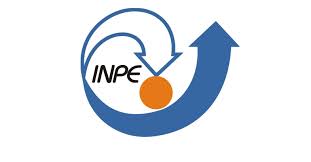 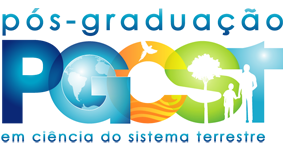 Modelo de Vulnerabilidade Perigo - do - Lugar
Risco - mensurar a probabilidade de um evento de perigo ocorrer

interage com a
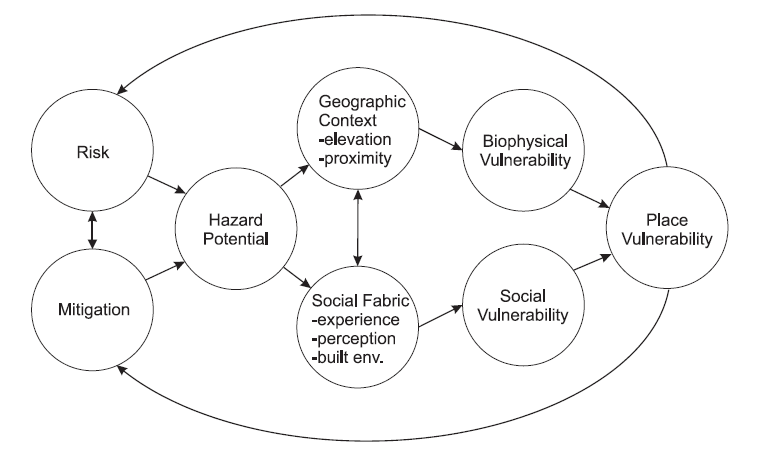 Mitigação - medidas para diminuir o risco ou impacto

para produzir o
Perigo Potencial

Influenciado pelo
Filtro Geográfico - situação do local e proximidade
Tecido Social – experiência da comunidade local com o perigo
[Speaker Notes: Tecido Social – experiência da comunidade local com o perigo]
O paradoxo vulnerabilidade
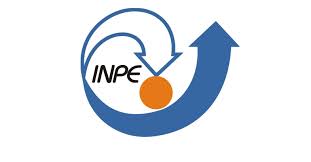 Modelo de Vulnerabilidade Perigo - do - Lugar
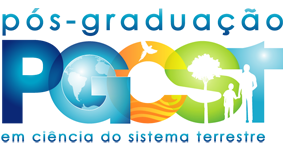 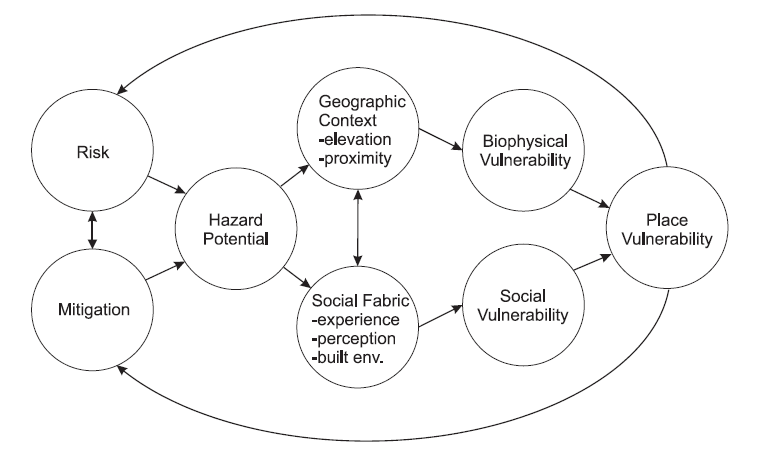 Interagem para produzir
Geral
[Speaker Notes: Tecido Social – experiência da comunidade local com o perigo]
Fatores que influenciam a vulnerabilidade social
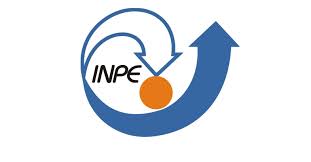 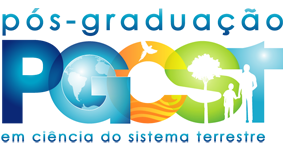 - Geralmente aceitas na literatura são:
Divergências surgem na seleção de variáveis ​​específicas para representar esses conceitos mais amplos.
- Características influenciam no potencial de perda econômica, nas lesões e mortes por desastres naturais.
Divergências surgem na
seleção de variáveis ​​específicas para representar esses conceitos mais amplos.
métodos
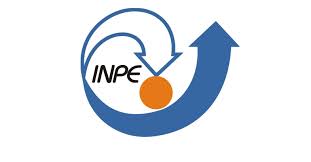 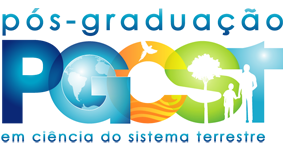 - Coleta de dados socioeconômicos de 1990 (Censo Demográfico) para todos os 3.141 condados (Unidade de Análise);


 - 250 variáveis foram coletadas;



 - Reduzidas para 42 variáveis independentes;


 -  Total de  11 fatores para representar a Vulnerabilidade Social.
Cálculos e Normalização dos dados.
Porcentagem;
Per capita
Função de densidade
Análise Fatorial
[Speaker Notes: Para poder abordar todos os fatores que influenciam a vulnerabilidade social dos EUA, os autores trabalharam com 250 variáveis adquiridas do Censo Demográfico de 1990 para os mais de 3 mil condados.]
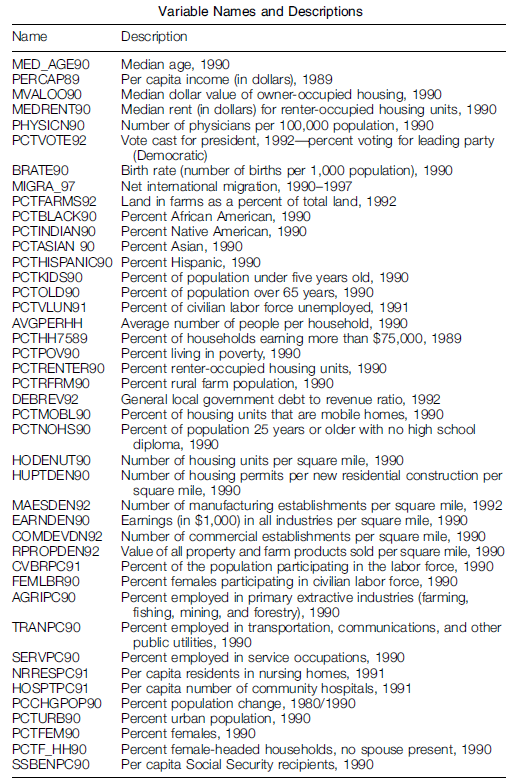 métodos
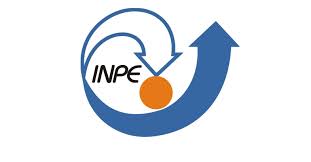 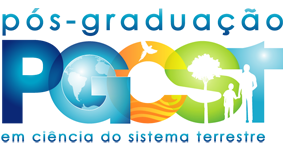 42 variáveis utilizadas na análise estatística.
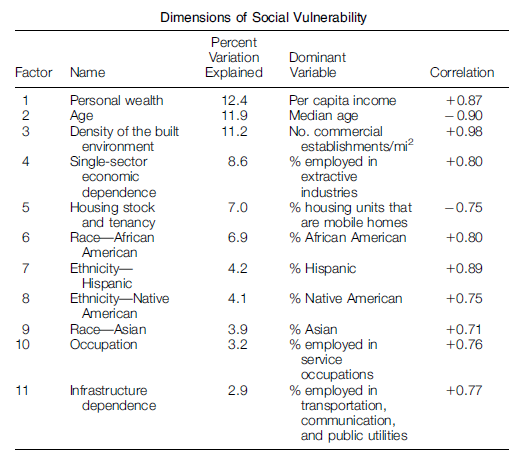 métodos
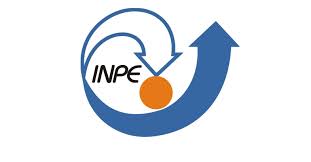 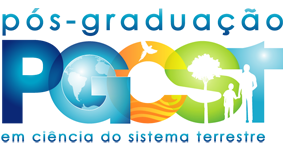 11 fatores compostos para diferenciar a vulnerabilidade social das províncias americanas em 1990.
Índice de vulnerabilidade social
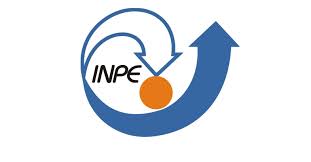 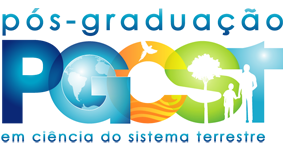 - Cada variável obteve igual contribuição na soma geral (mesmo peso);


 - Ausência de método defensável para atribuição de pesos;


 - Os índices de vulnerabilidade foram mapeados baseados no desvio padrão, definindo 5 categorias que variam de < -1 a > 1.
A geografia da vulnerabilidade social dos eua
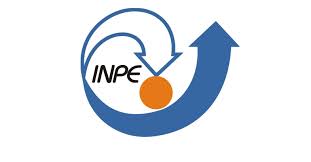 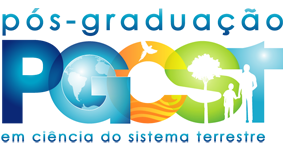 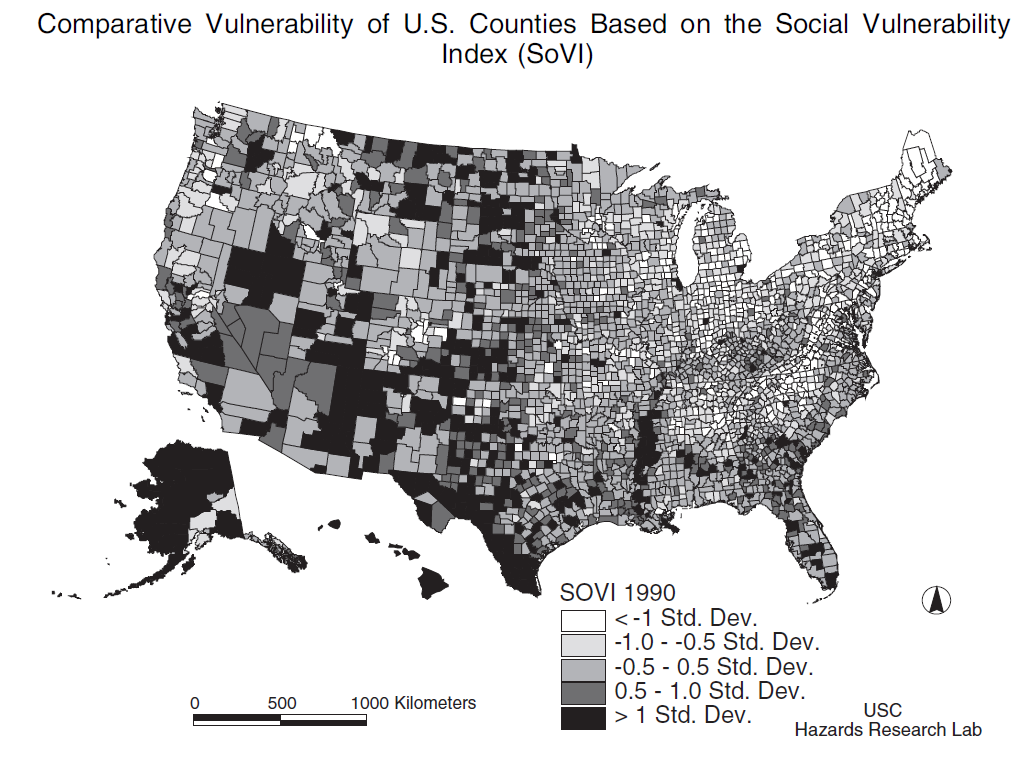 Níveis moderados de Vulnerabilidade Social;

VS = -9,6 a 49,51;

VS média = 1,54;
A geografia da vulnerabilidade social dos eua
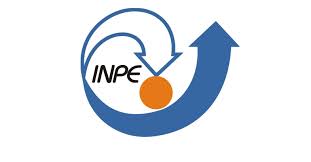 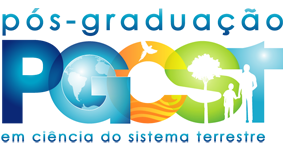 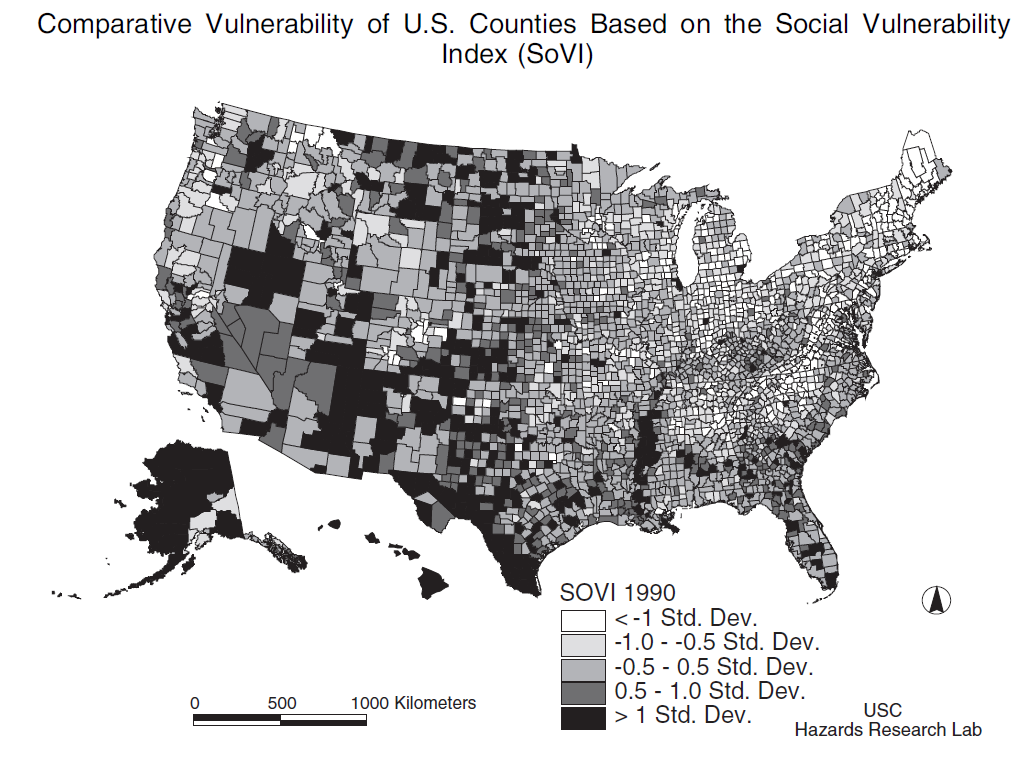 Porção sul do país com maiores índices de VS;

Regiões com maiores desigualdades raciais, rápido crescimento populacional e grandes áreas urbanas


 As regiões com menores índices de VS são predominantemente suburbanos, ricos, brancos , nível elevado de educação,;

- Yellowstone ;
Conclusão
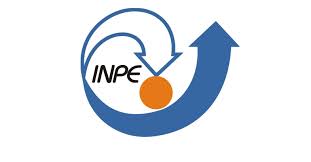 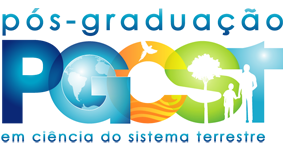 - Não há consenso na comunidade científica sobre a Vulnerabilidade Social;

 - Modelo Perigo-do-Lugar ajuda identificar as características dos condados na capacidade de resposta e recuperação contra perigos ambientais;

O índice de VS necessita de maior refinamento;

Próximos passos:
Avaliar a evolução da VS ao longo do tempo;
Integrar com o risco biofísico.
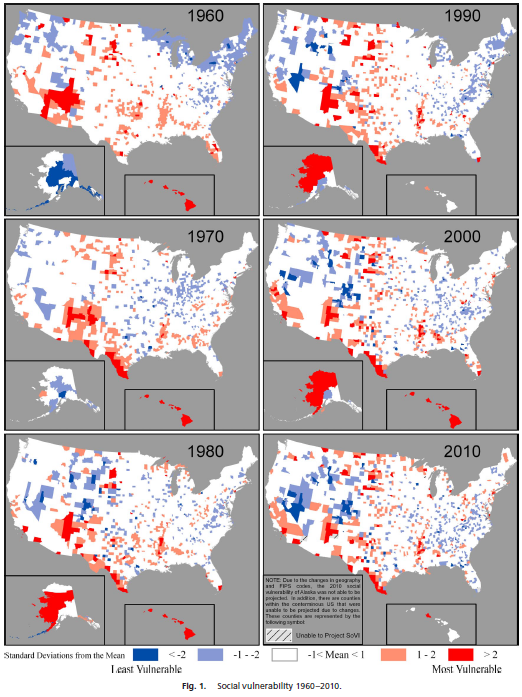 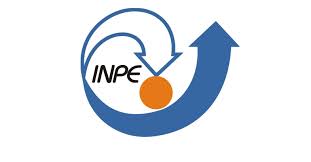 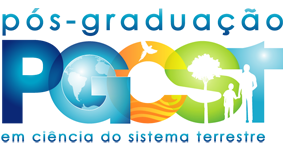 Temporal and spatial changes in social vulnerability to natural hazards
Susan L. Cutter* and Christina Finch
observações
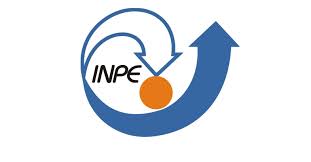 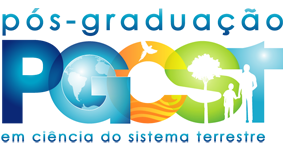 - Melhor discussão sobre os conceitos e diferenças entre: vulnerabilidade, risco, perigo (conceitos que se confundem);

 - Considerou o mesmo peso para as 11 variáveis consideradas para a definição do índice de Vulnerabilidade Social;
 (etnia hispânica tem o mesmo peso que o renda pessoal ?)

- O título do artigo poderia se referir à Vulnerabilidade Social dos EUA;

- Vulnerabilidade Social não poderia ser Vulnerabilidade Socioeconômica?
observações
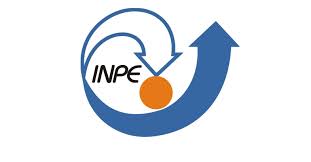 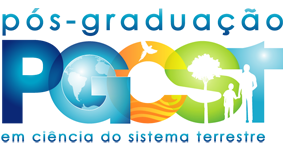 - Interessante o Modelo Perigo - do - Lugar: evidencia a diferença entre Vulnerabilidade Social e a Geral;

- Vulnerabilidade Geral = Vulnerabilidade Socioambiental, Socioecológica, Socionatural...?
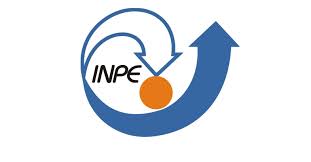 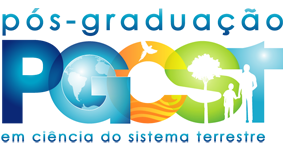 Obrigado